PVC hulpstukken
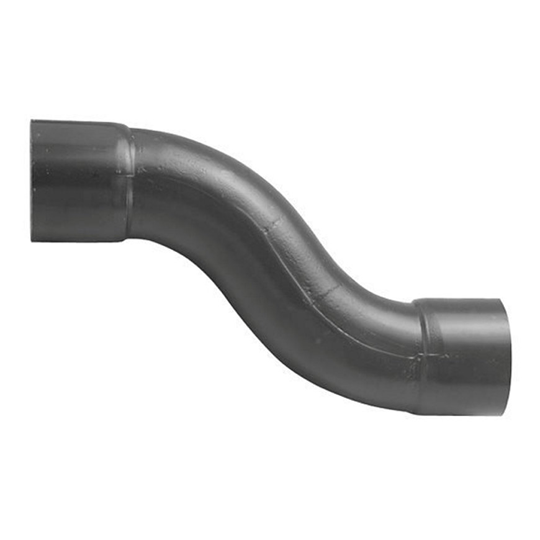 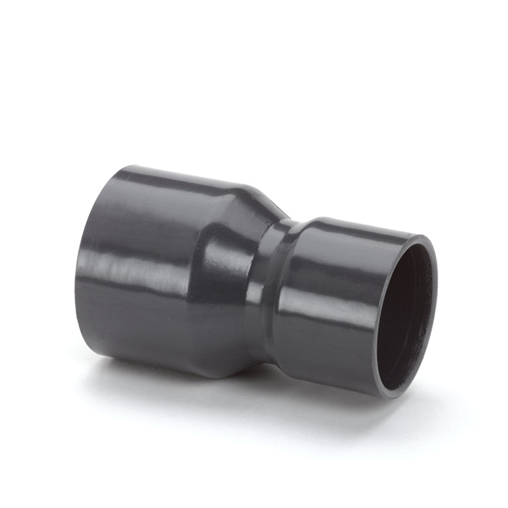 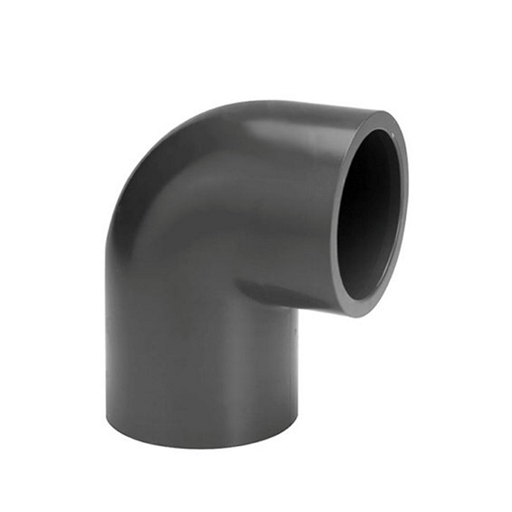 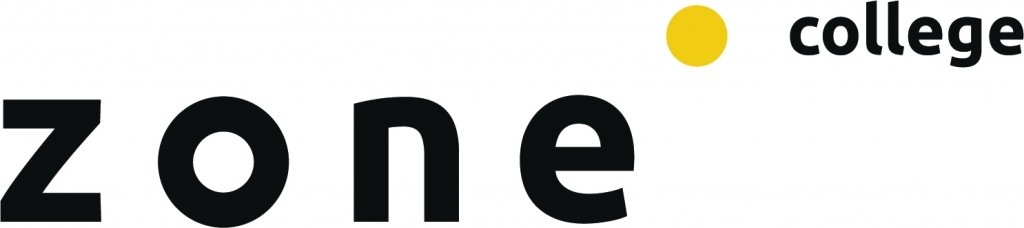 PVC Buizen
Meest gebruikt in tuinbouw:
Diameter 32 mm,  wanddikte 2,4 mm
Diameter 40, wanddikte 3 mm
Diameter 50, wanddikte 3,7 mm

Deze buizen kunnen allemaal een druk aan van 16 bar.

Je hebt buizen met diameter 25 tot 315   mm
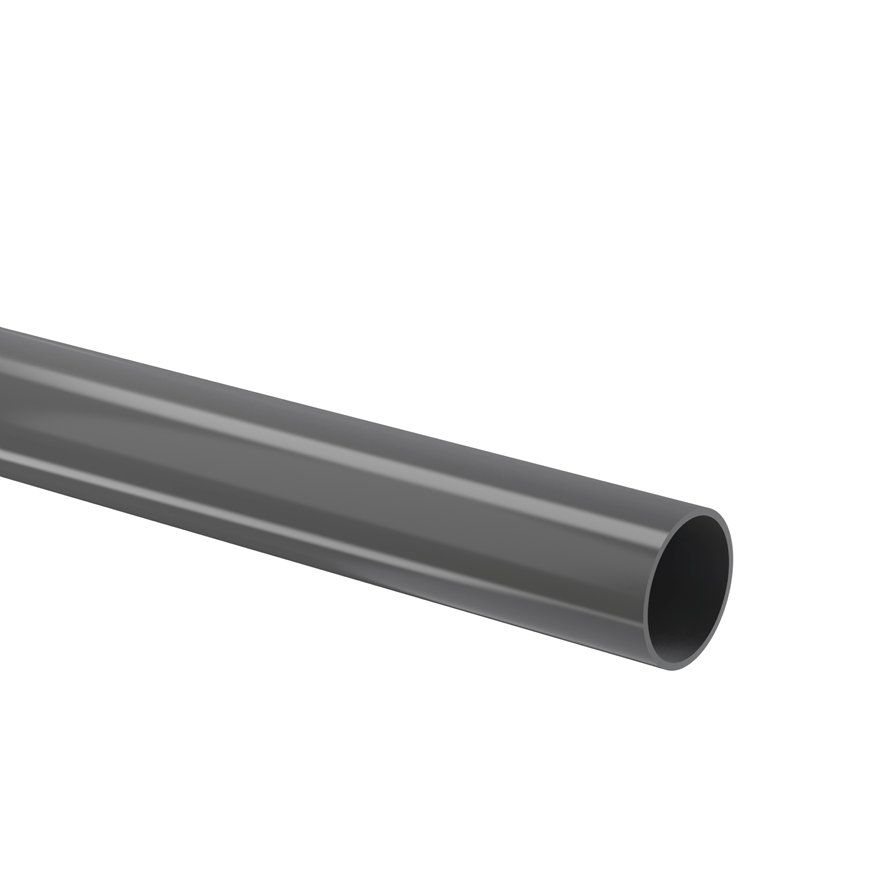 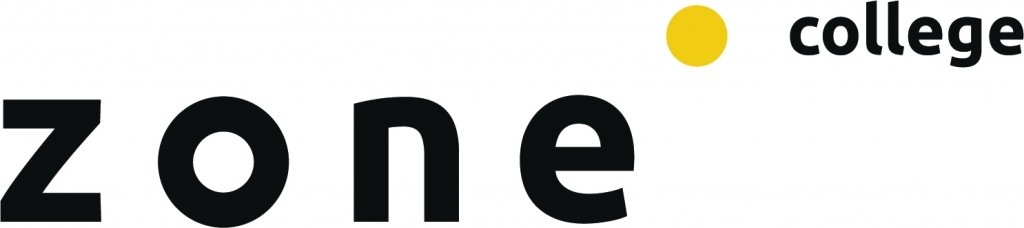 PVC
PVC buis met aangevormde lijmmof

Handig voor het aan elkaar lijmen van lange stukken
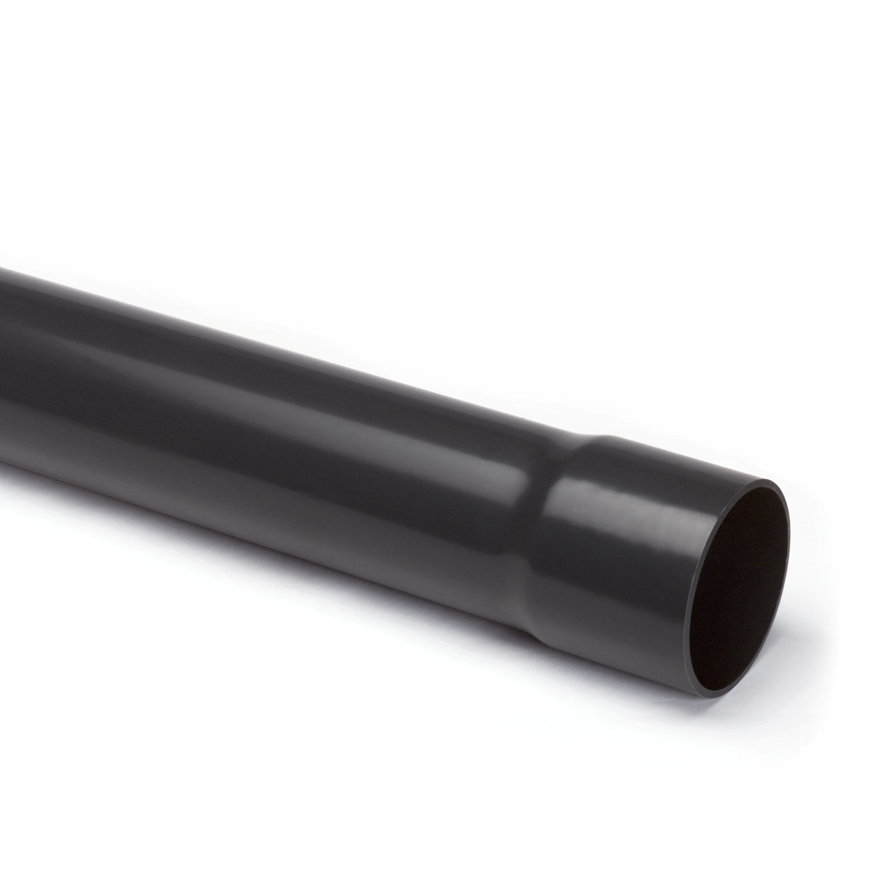 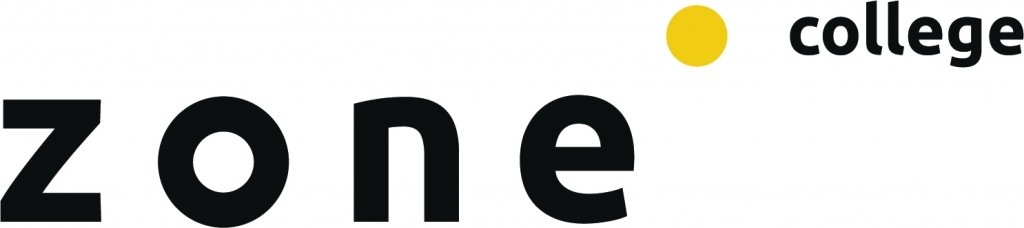 PVC
Om pvc buizen aan elkaar te lijmen gebruik je een “mof”


PVC inwandige mof, inwandig wil zeggen dat je de buizen erin lijmt
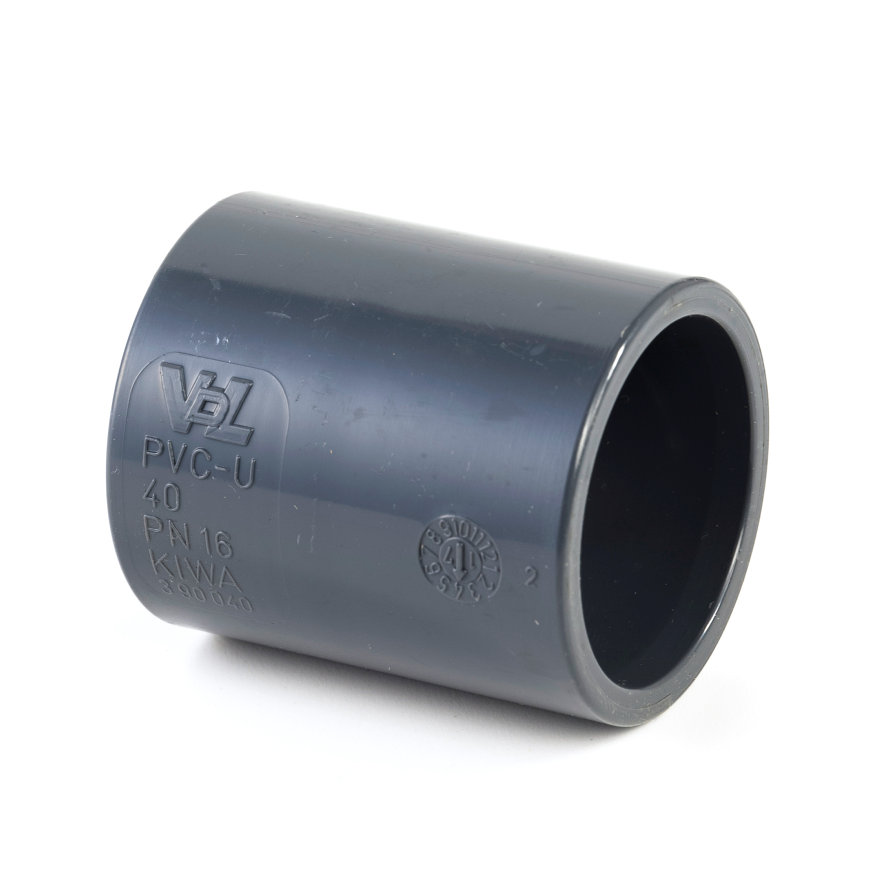 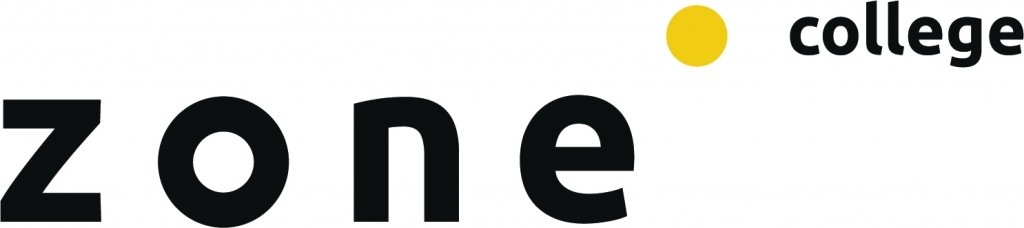 PVC
Je kunt ook een verloop mof gebruiken om naar een andere diameter pvc buis te gaan 

PVC verloop mof
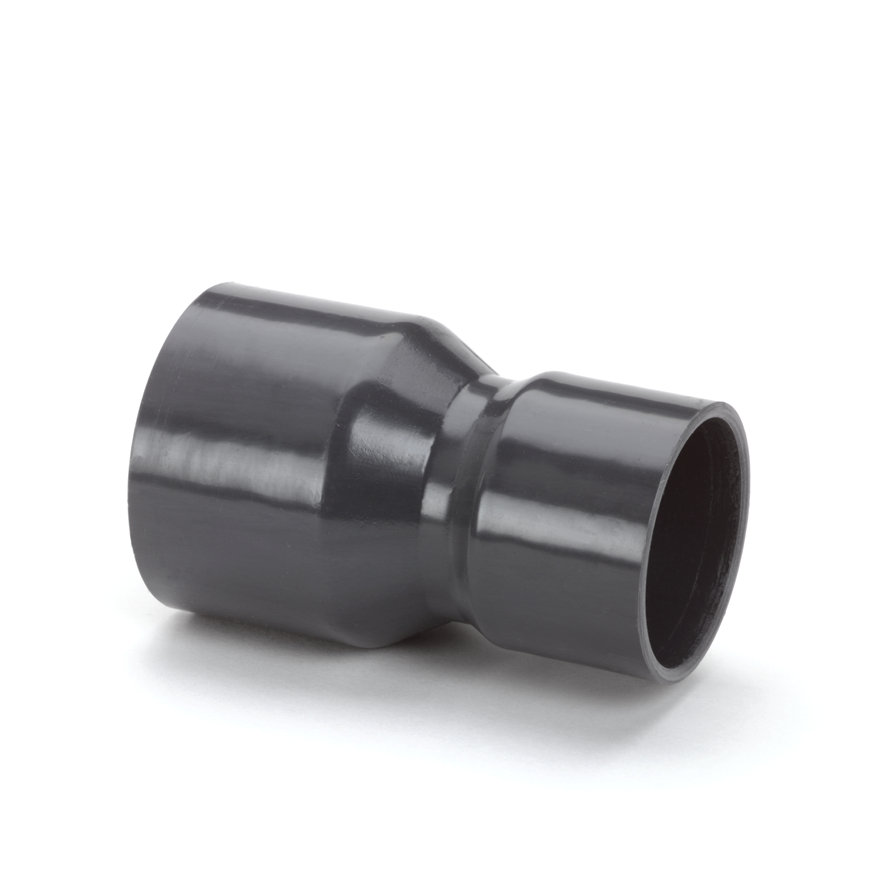 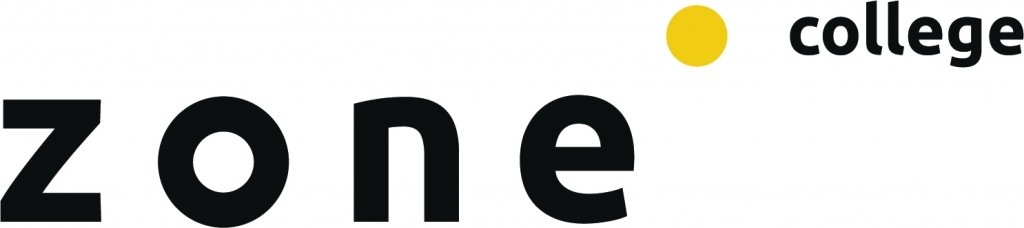 PVC
Je hebt ook verschillende soorten bochten in PVC.

Dit noemen ze een knie ( bocht 90 graden)
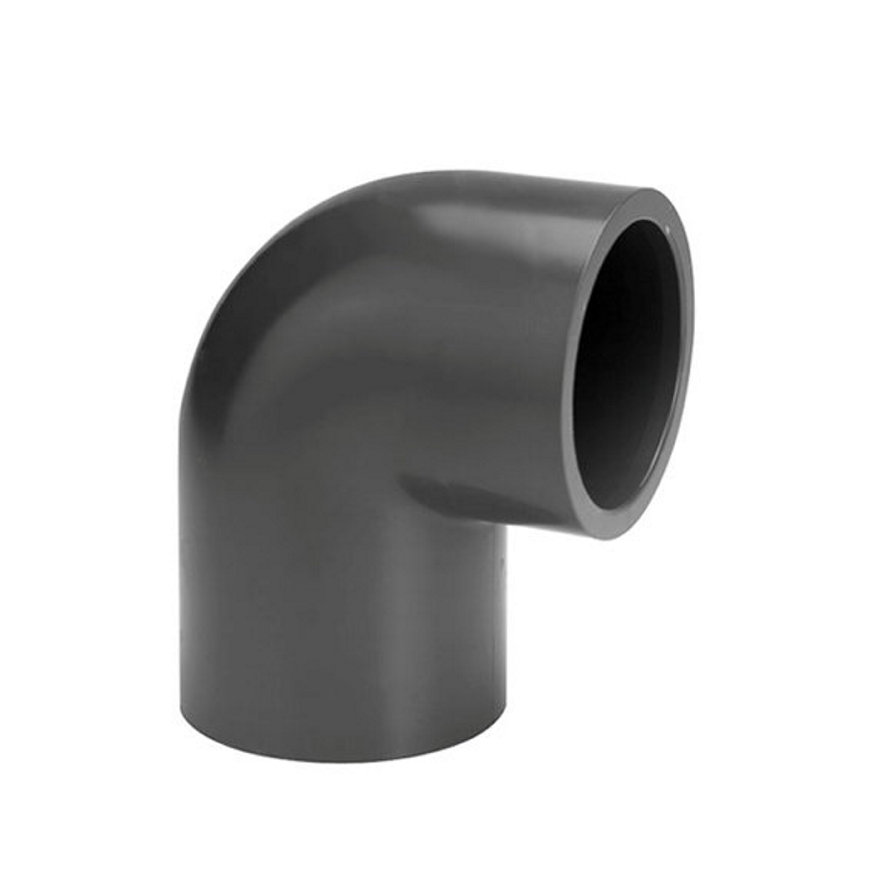 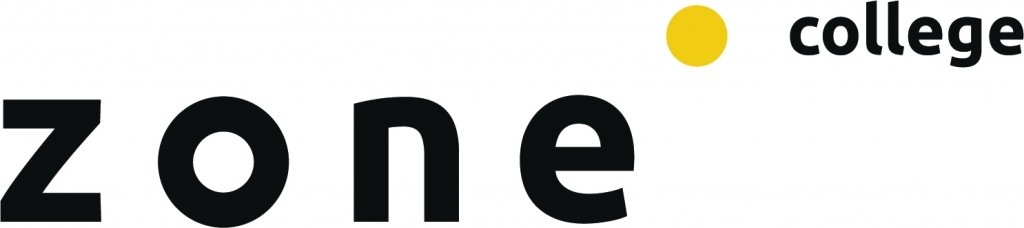 PVC
Je hebt bochten van 90 graden, met een bocht zal je minder drukverlies hebben dan bij een knie. Hij neemt echter wel meer ruimte in  



Dit noemen ze een bocht 90 graden
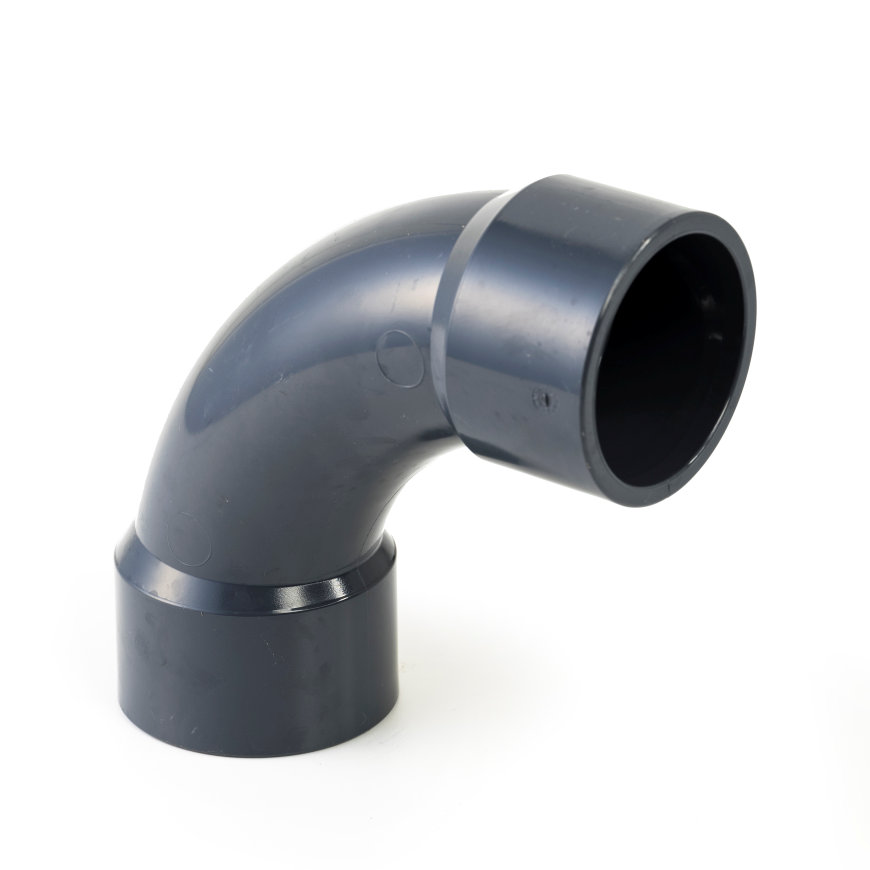 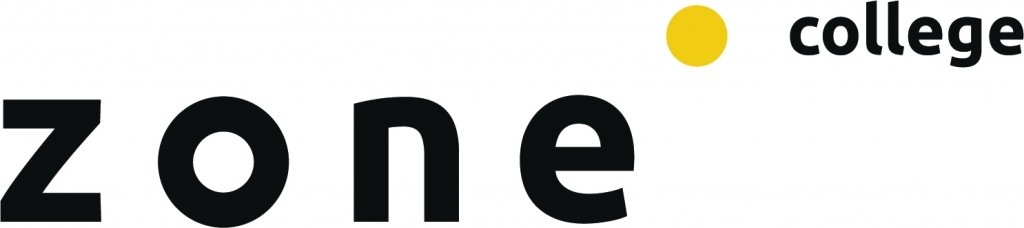 PVC
Je hebt bochten van 90 graden.



Dit noemen ze een 4 radius bocht 90 graden
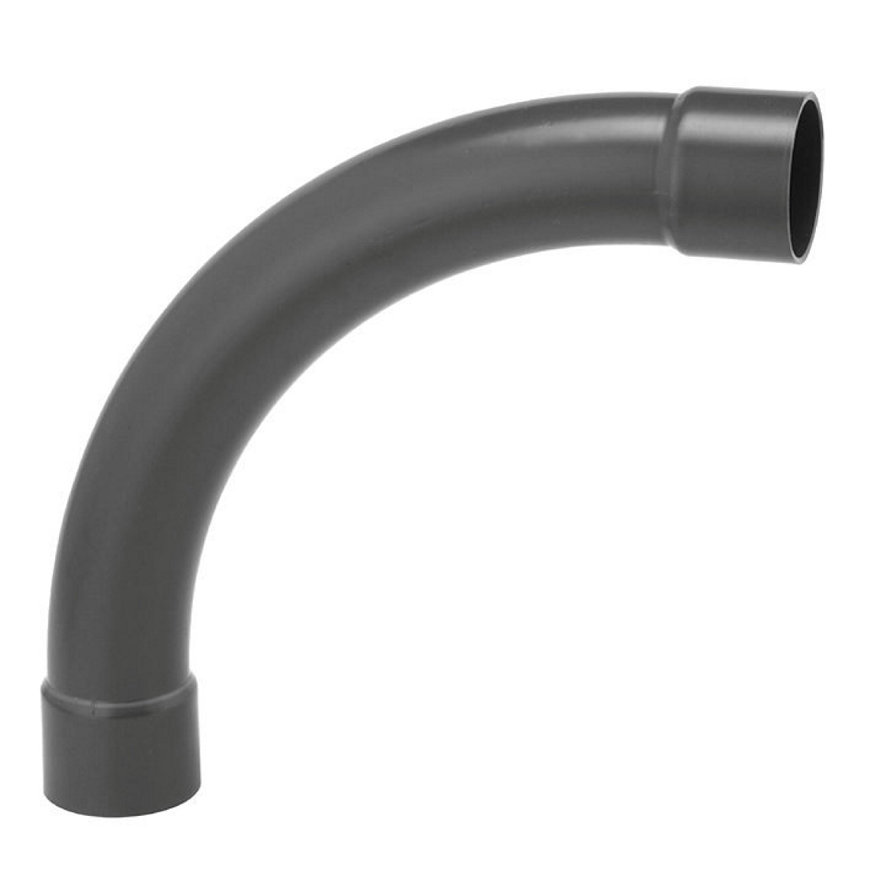 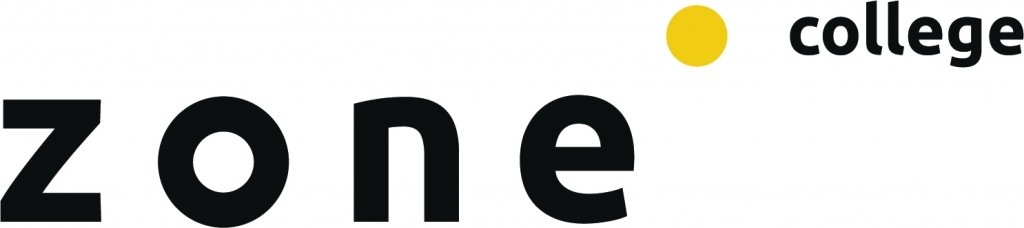 PVC
Waarom een bocht of een knie?

Ruimte
Drukverlies
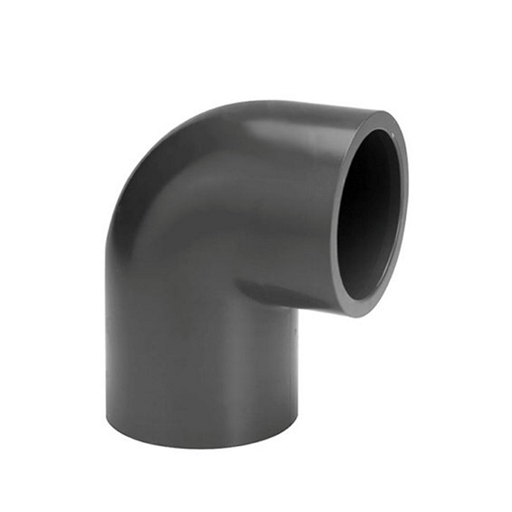 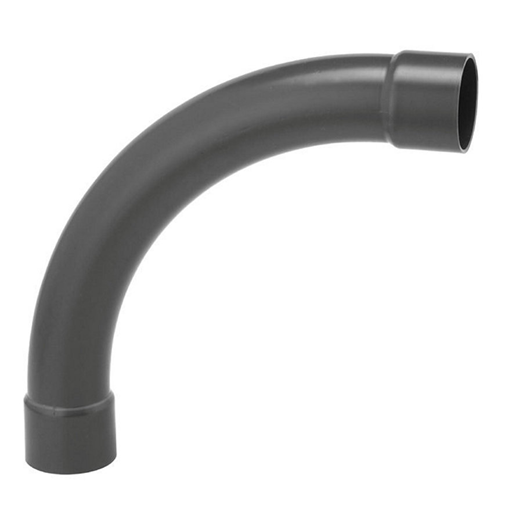 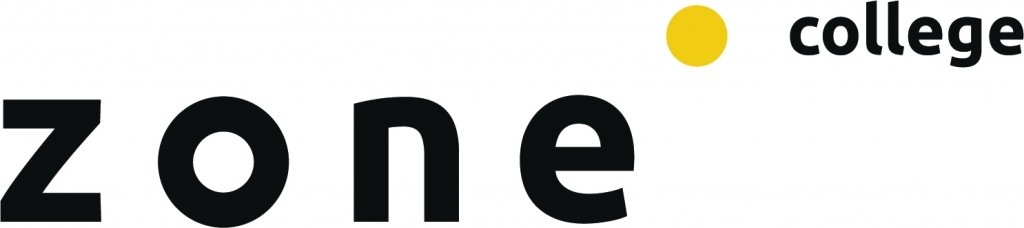 PVC
Je hebt ook verschillende soorten bochten in PVC.

Dit noemen ze een knie  45 graden ( bocht 45 graden)
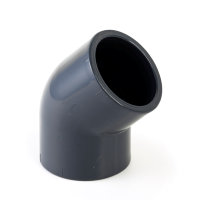 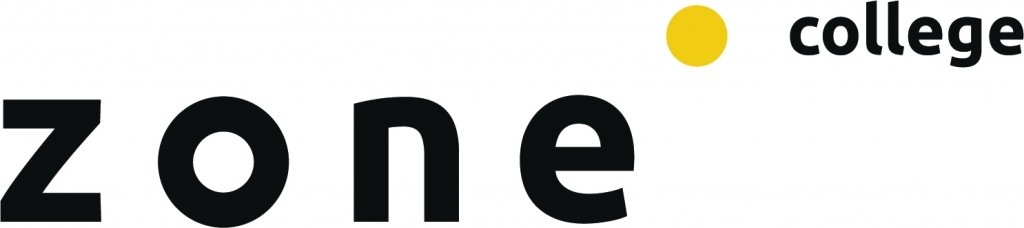 PVC
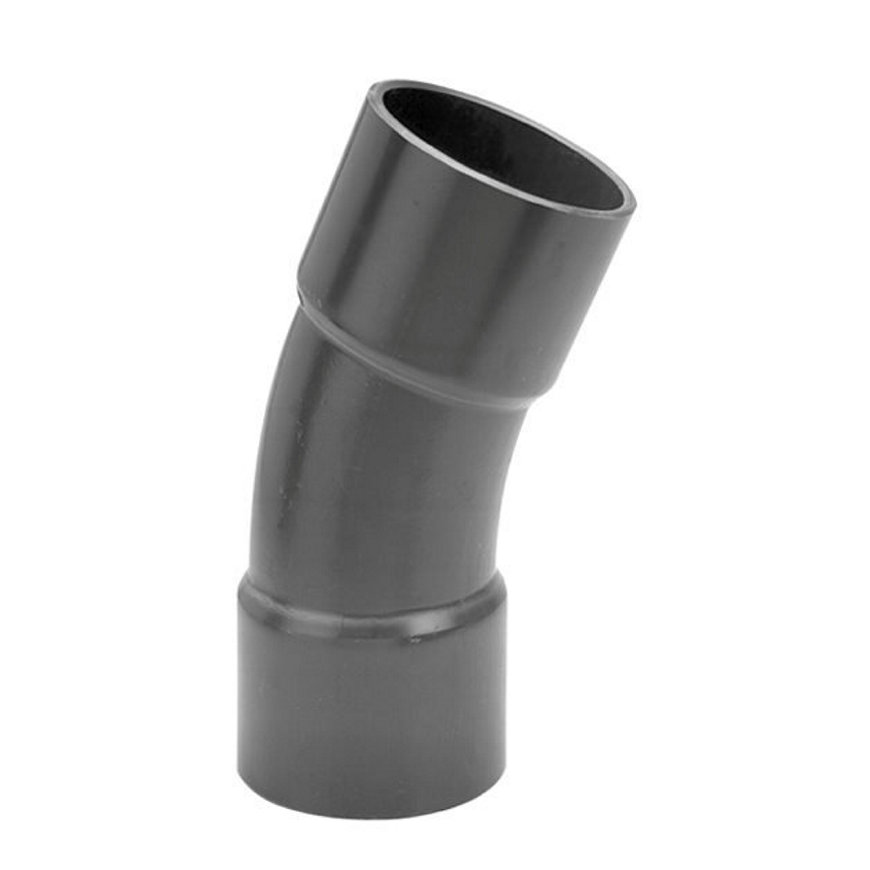 Je hebt zelfs bochten van 15 graden.



Dit noemen ze een 4 radius bocht 15 graden
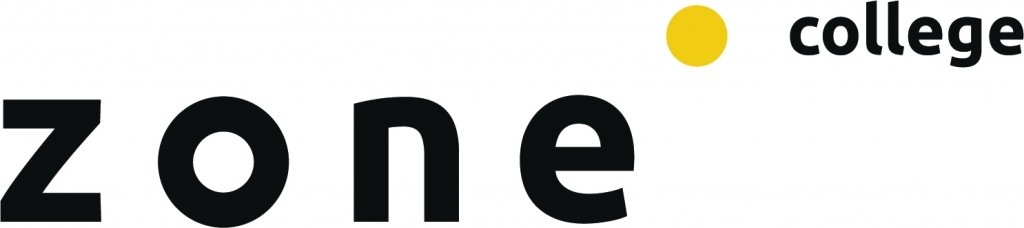 PVC
Je hebt pvc hulpstukken met 2 bochten


Dit noemen de een S-Bocht
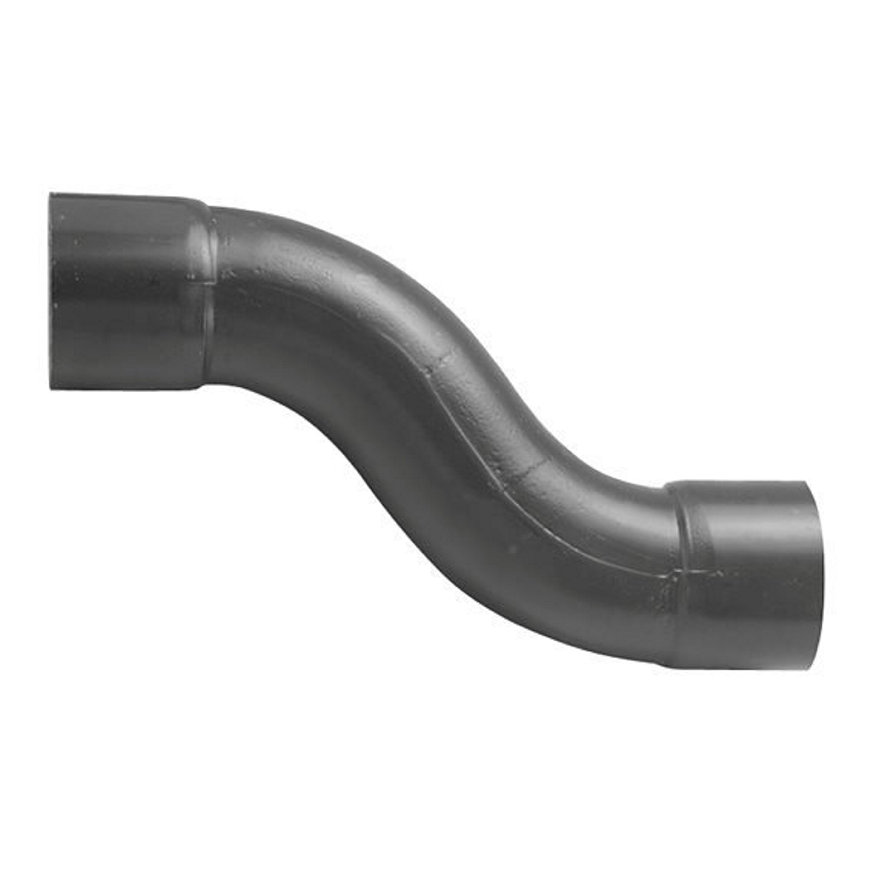 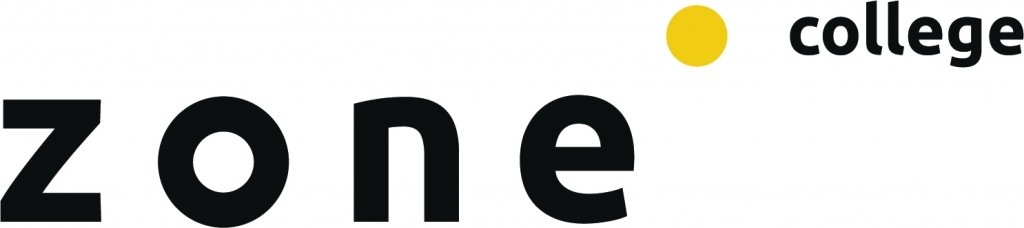 PVC
Je hebt ook verschillende soorten bochten in PVC die verlopen naar een aansluiting voor (druppelslangen)




Dit noemen ze een knie (90 graden) + klem
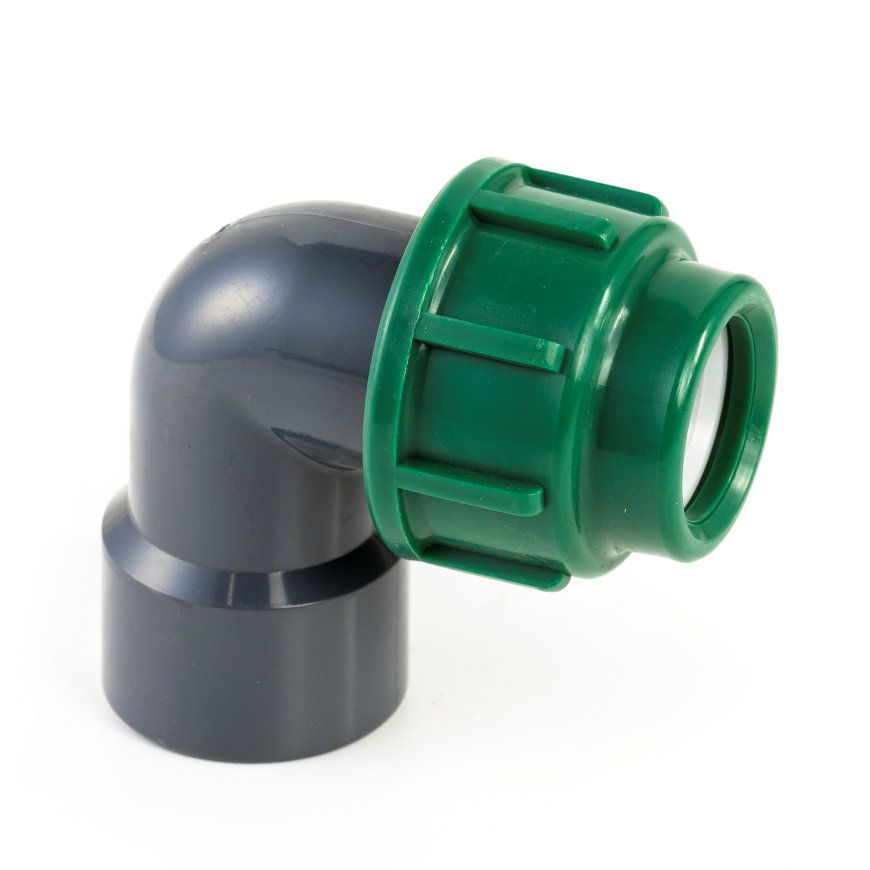 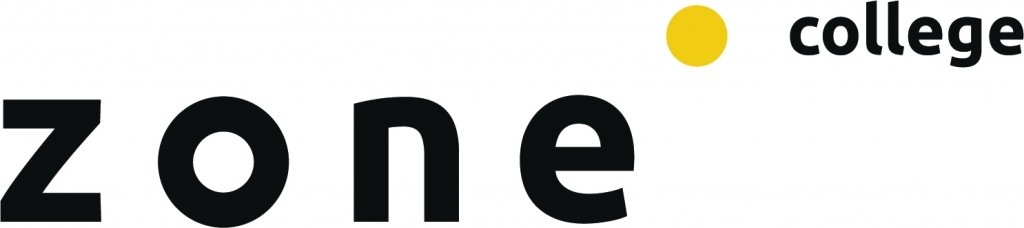 PVC
Je hebt hulpstukken voor 3 buizen aan elkaar te lijmen



Dit noemen ze een T-Stuk
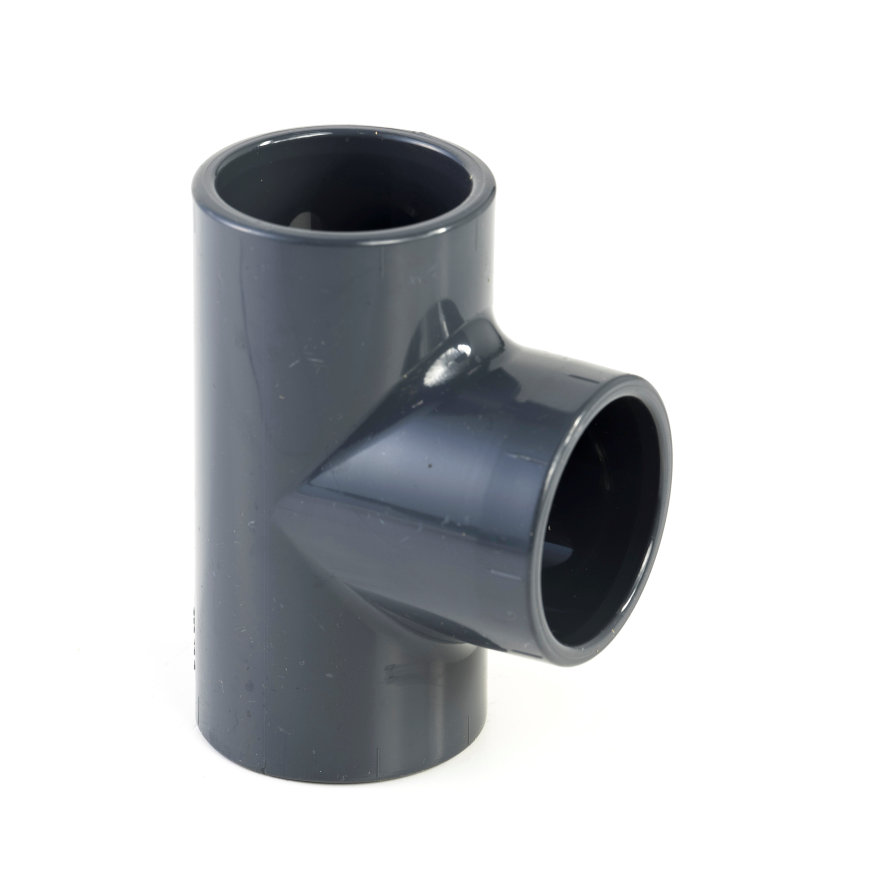 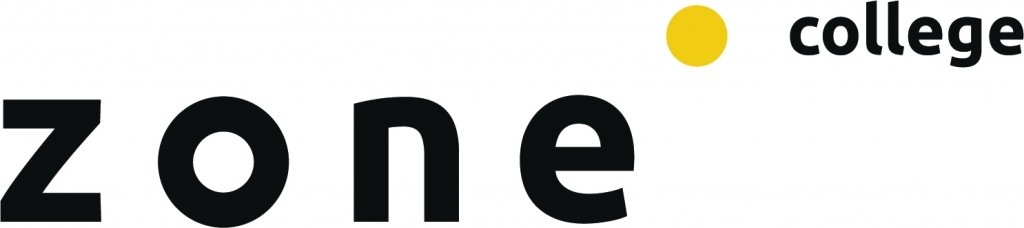 PVC
Je hebt hulpstukken voor 3 buizen aan elkaar te lijmen in een hoek van 45 graden.



Dit noemen ze een T-stuk 45 graden
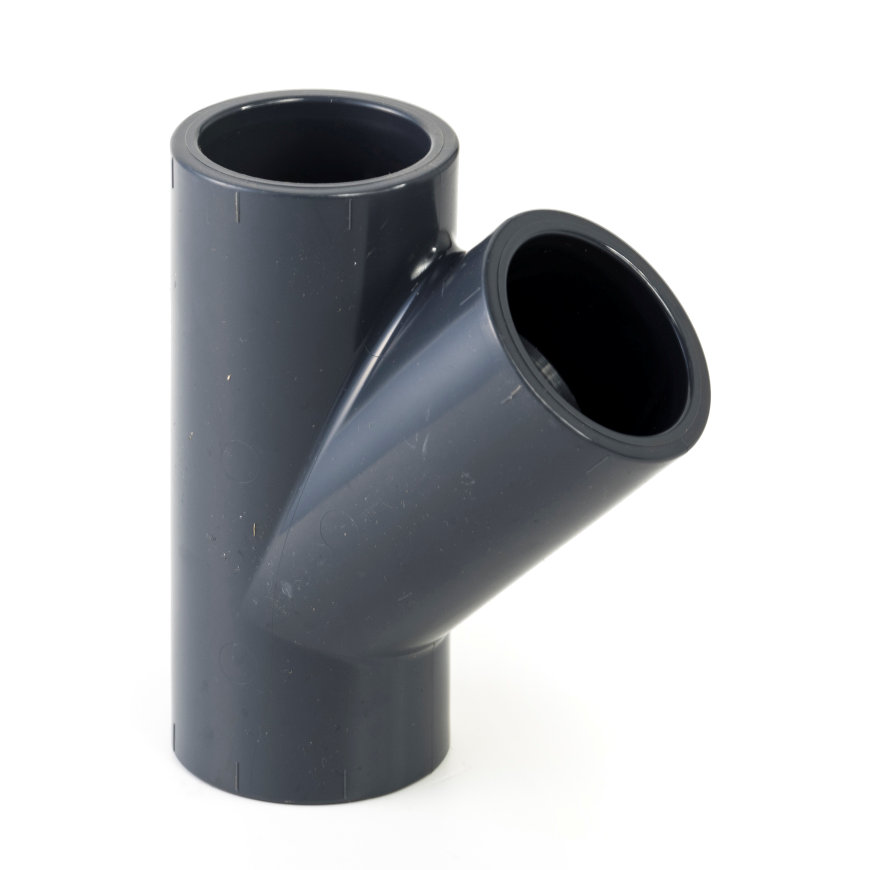 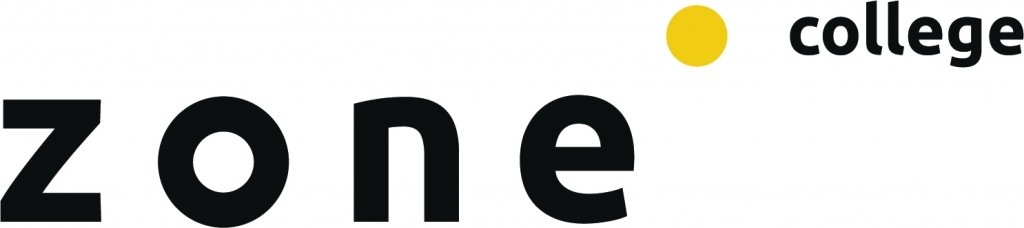 PVC
Soms moet je op een bestaande leiding een nieuwe aftakking maken, je kunt er dan een T-Stuk tussenplakken, maar dit valt niet mee als de aanvoerleiding  aan beide kanten vast zit.
Een mooie manier is dan om een aanboorzadel te gebruiken.
Je boort een groot gat in de leiding en klemt het aanboorzadel eromheen. Door de rubbers die aan de binnenkant zitten zal het aanboorzadel waterdicht afsluiten.
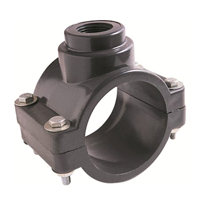 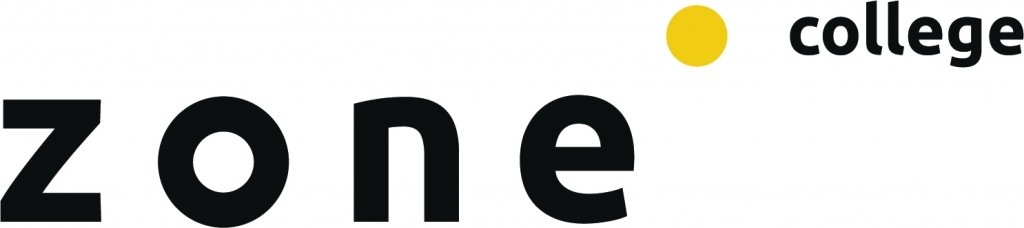 PVC
Soms moet je een aftakking maken naar 2 kanten, daarvoor gebruik je een kruisstuk 90 graden 



Kruisstuk 90 graden
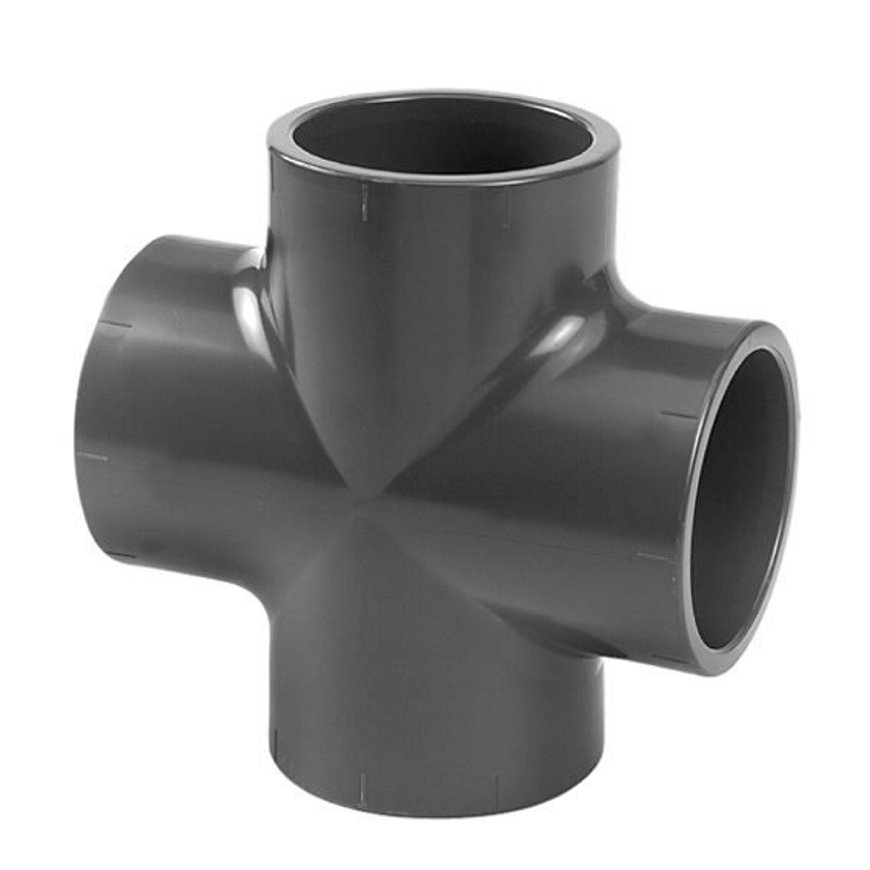 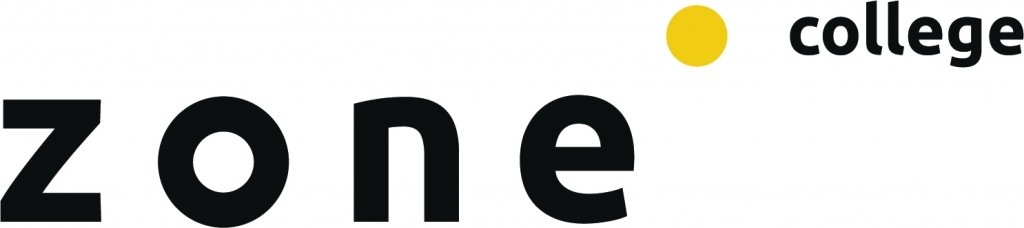 PVC
Om een leiding (definitief) af te sluiten gebruik je een afsluitdop.




Afsluitdop
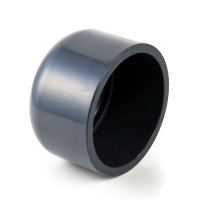 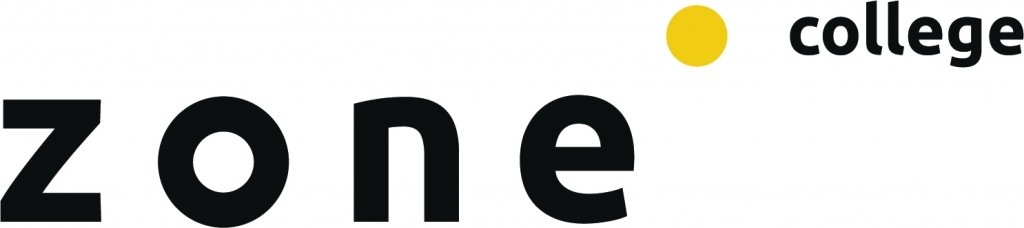 PVC
Je kunt ook een leiding afsluiten met een schroefdop, het voordeel hiervan is dat je hier altijd nog een leiding aan vast kunt schoeven.



Schroefdop                                            Draadeind
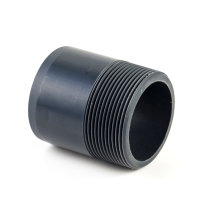 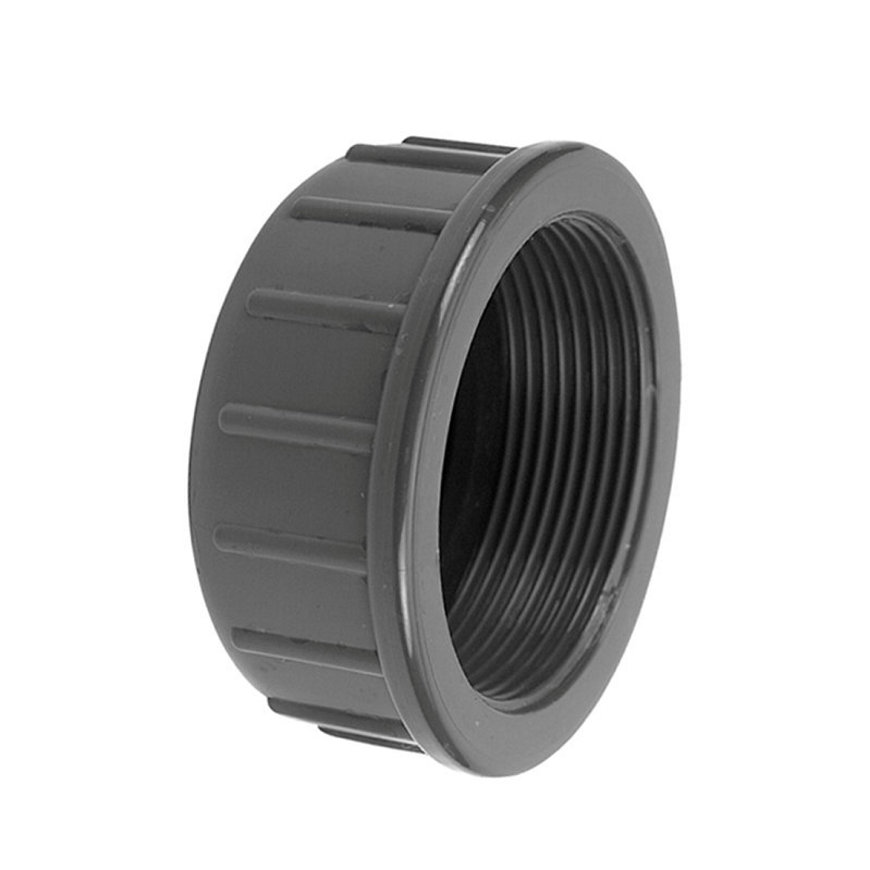 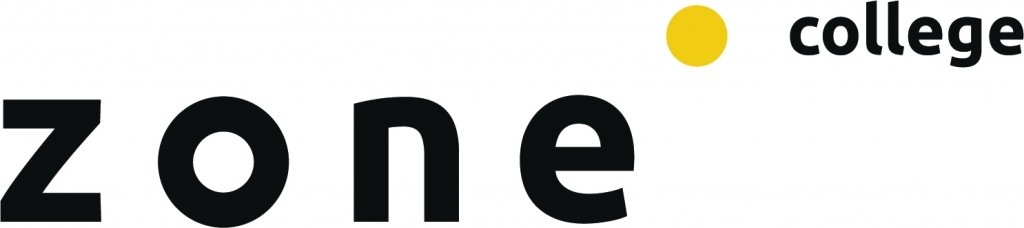 PVC
Als je de leiding handmatig wilt afsluiten , gebruik je een kogelkraan.




Kogelkraan
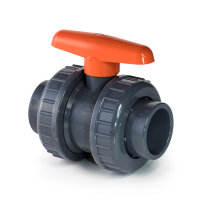 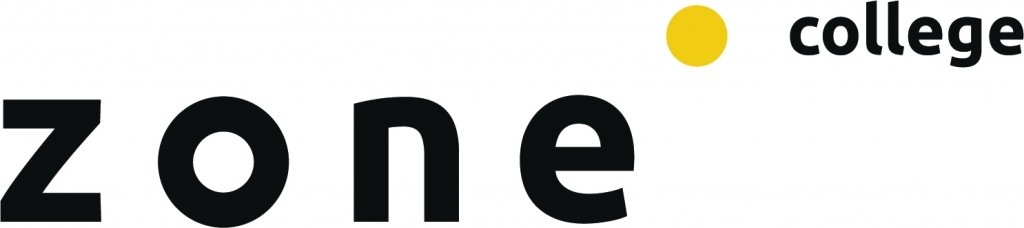 PVC
Ook kun je een elektrische kraan plaatsen die op afstand (of computer gestuurd) open of dicht gaat.




Magneetventiel
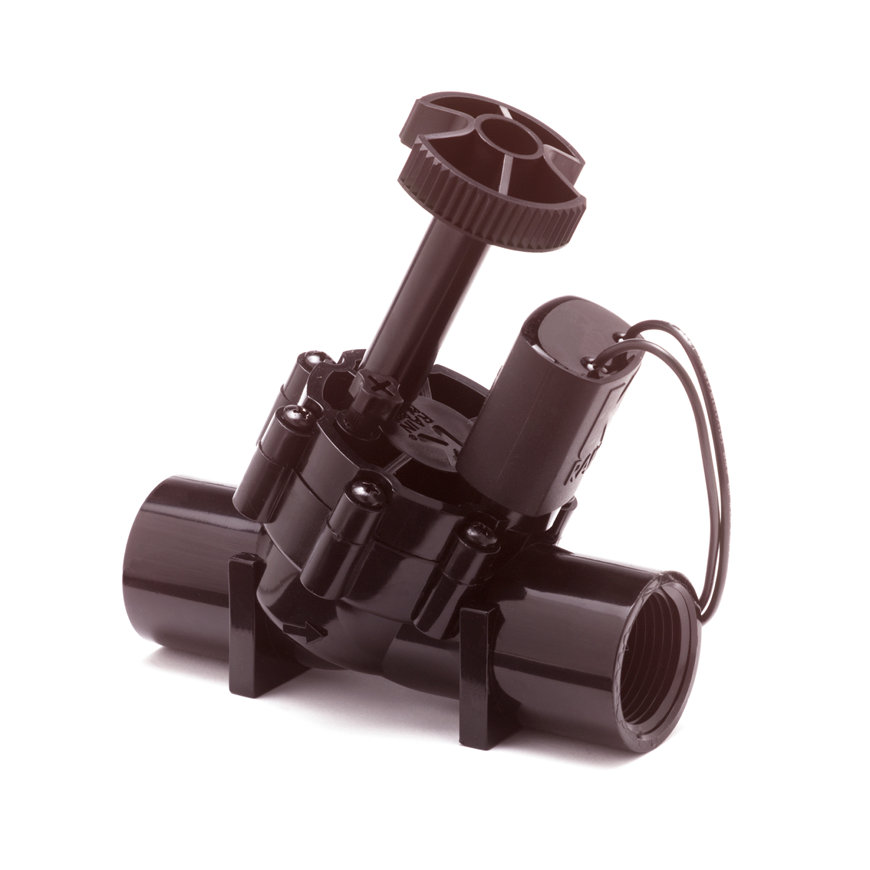 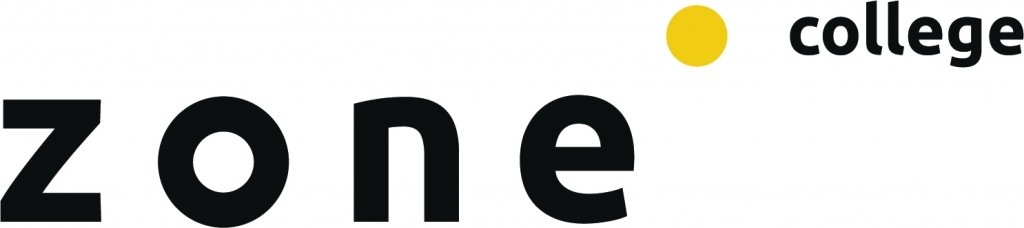 Hoe werkt een elektrische kraan
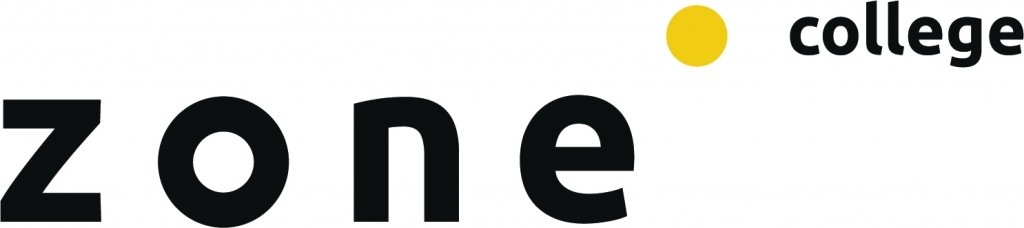 Wat kan er kapot gaan aan de elektrische kraan ?
Spoel
Membraam
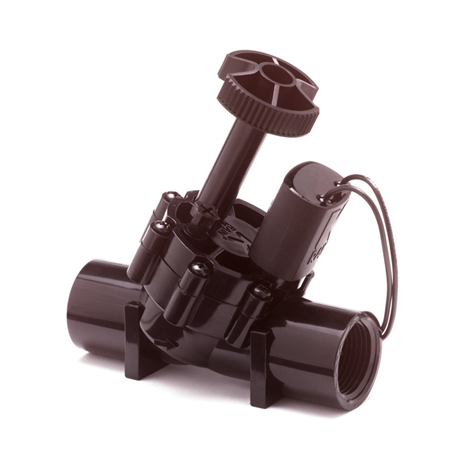 Druk schroef
Hiermee stel je de druk in.
Spoel
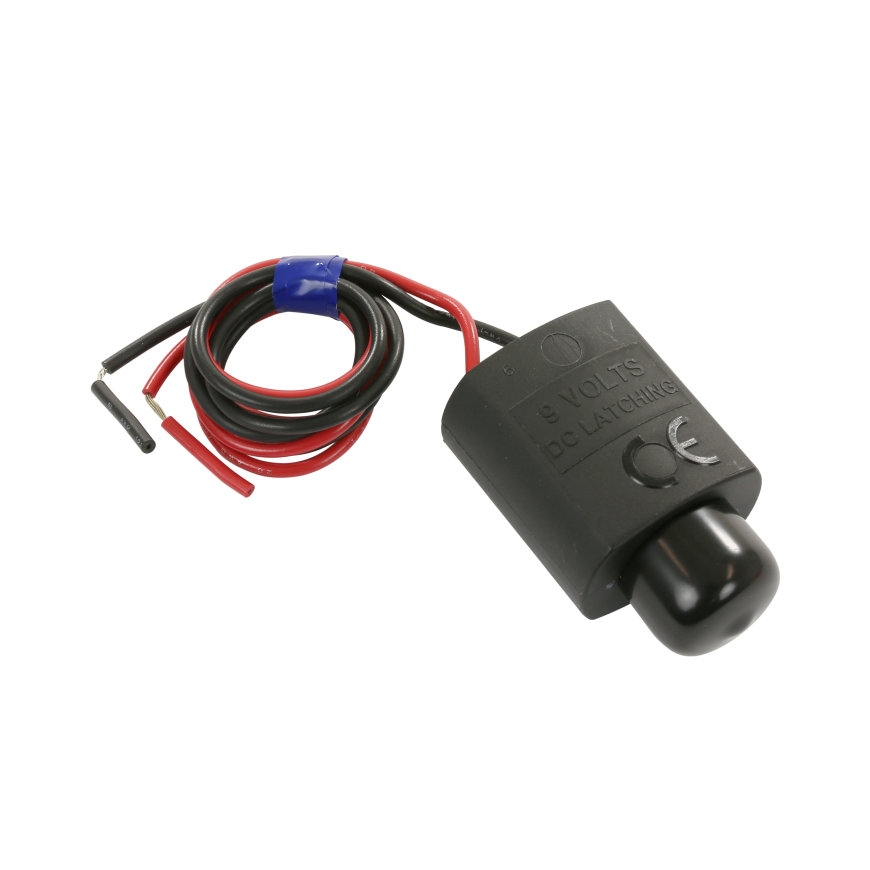 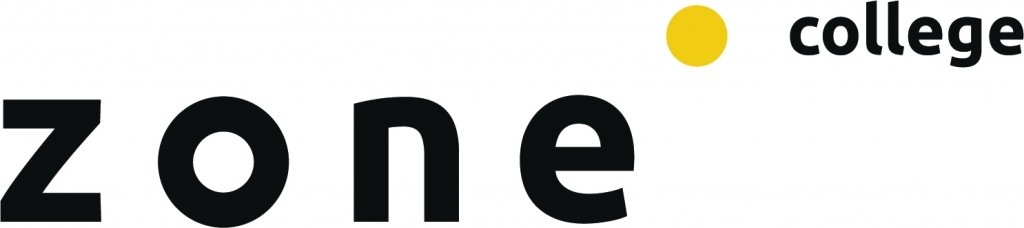 PVC
Soms komt het voor dat je iets verkeert gelijmd hebt. Als je er snel genoeg bij bent kun je het gelijmde gedeelte nog uit elkaar trekken en schoon maken.
Als je er te laat bij bent kan je de leiding er nog uit ”branden”.
Met een verfbrander of desnoods een gasbrander verwarm je het gelijmde gedeelte en plukt het uit elkaar.
Kijk maar eens naar de volgende video.
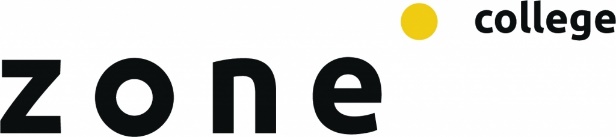